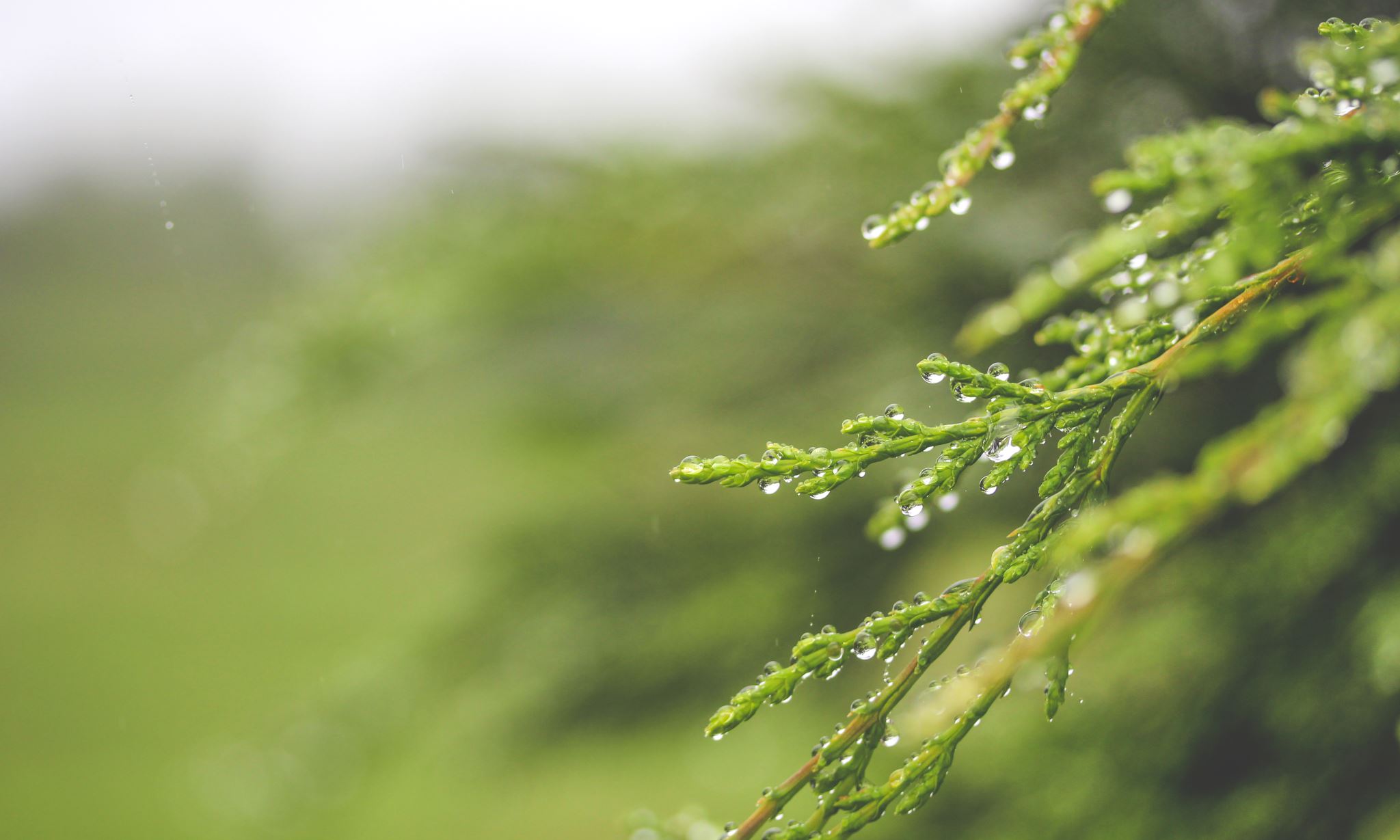 Water life
Sea
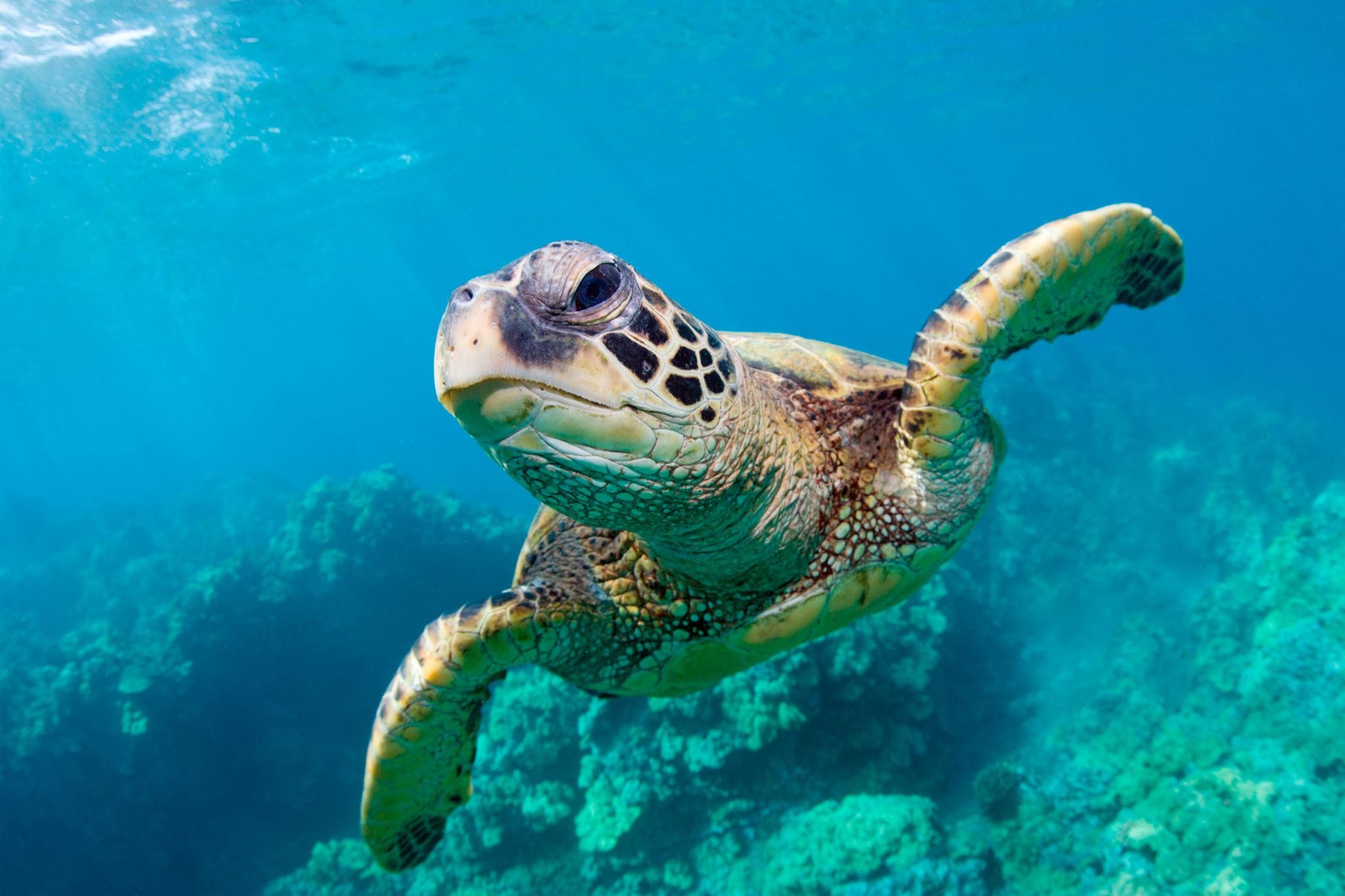 The sea covers a large area
Water in the sea is salty
We haven´t got sea in Czech Republic
We usually travel to the sea to other countries and states
There are many seas around the whole world
Sea is home for many animals, for example sharks, seahorses, stingrays and lots of other fishes 
There are also many sea flowers, for example seaweed or corals
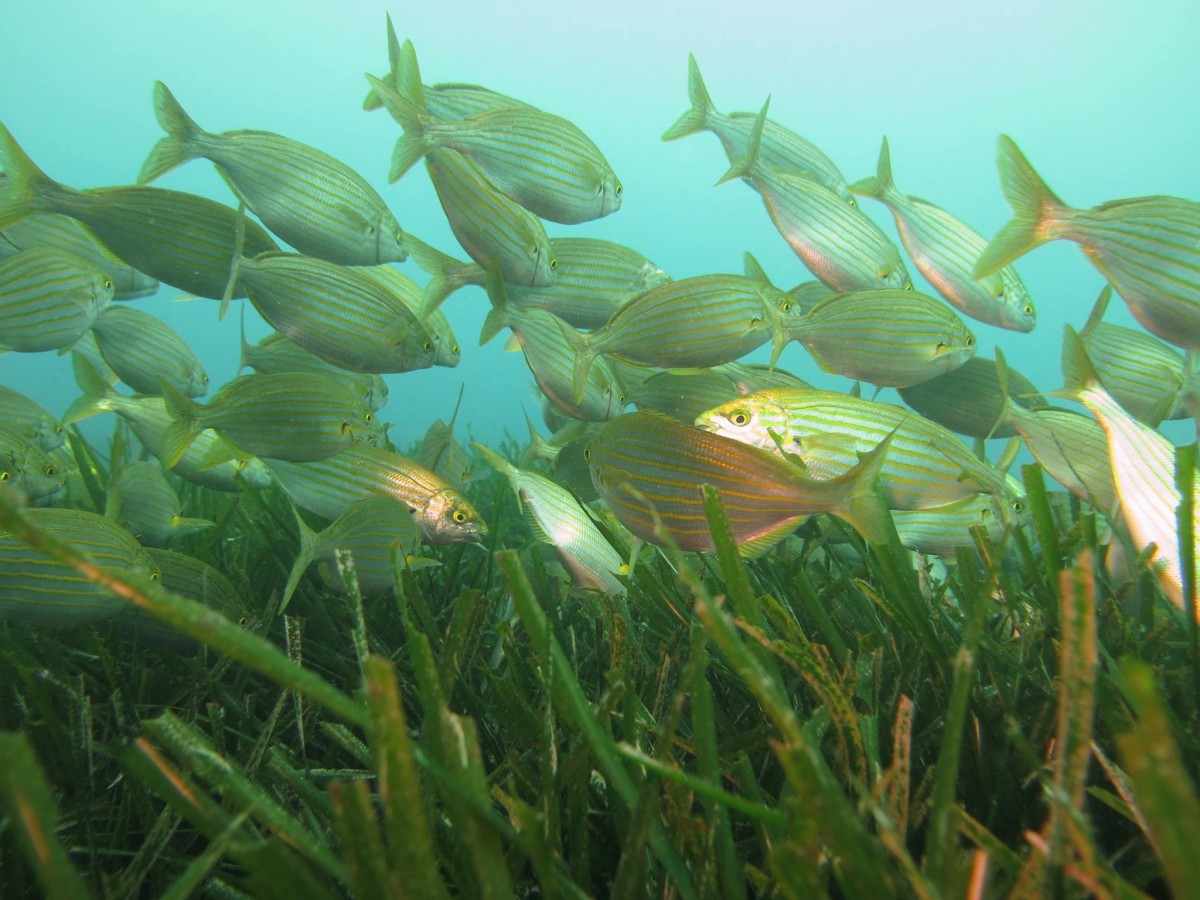 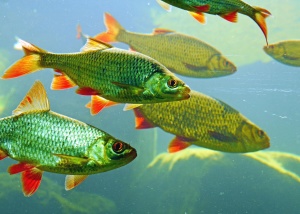 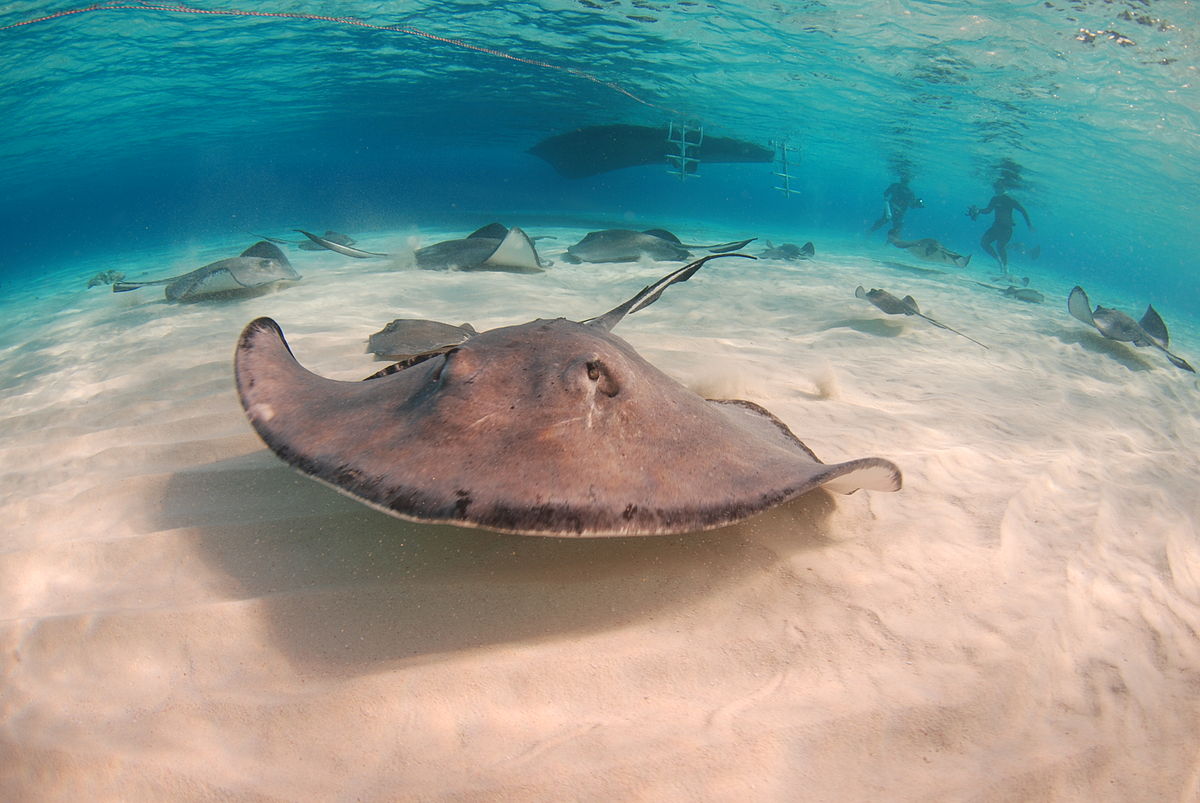 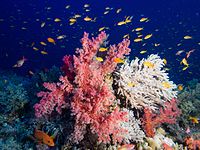 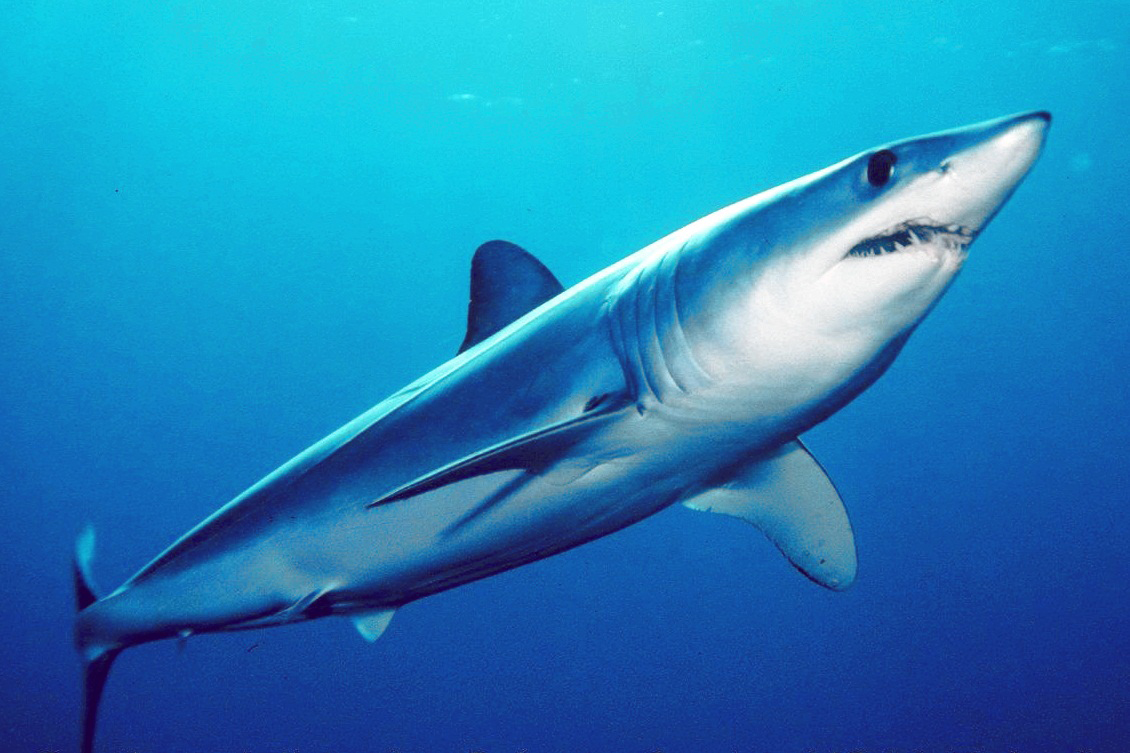 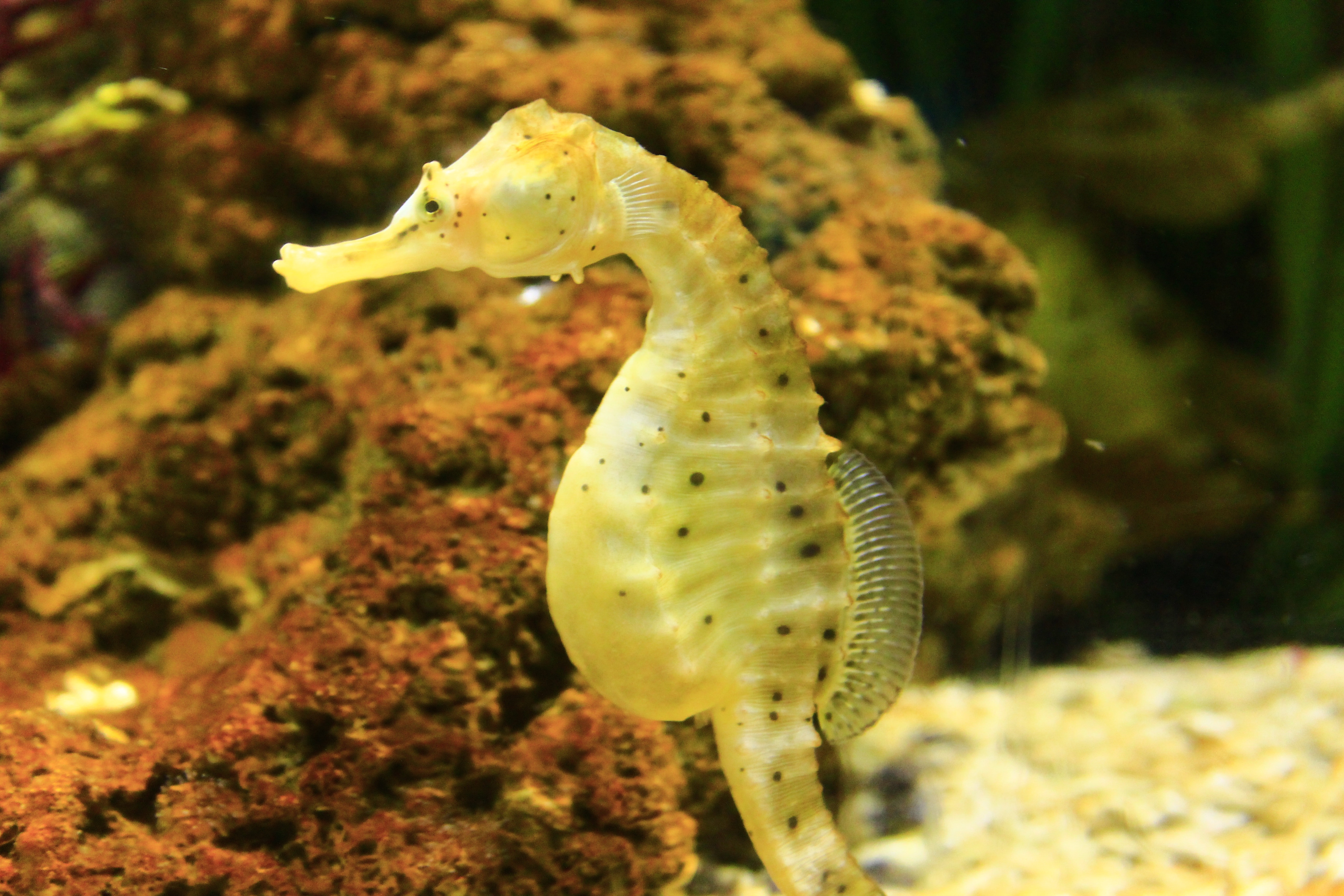 River
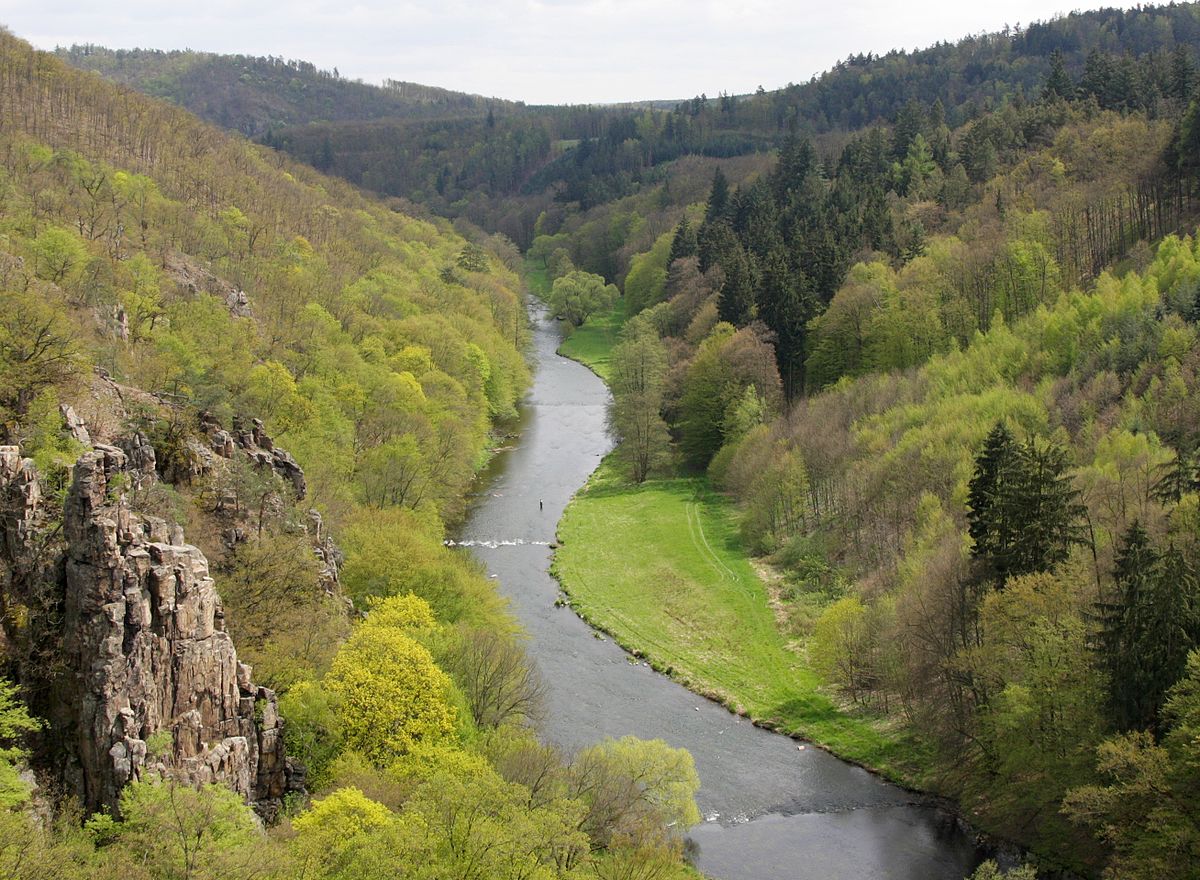 River is running water in nature
The water is fresh, not salty as in the sea
We have many rivers in Czech Republic
River is home for lots of freshwater animals like fish, snake, frog and we can see dragonflies so close too
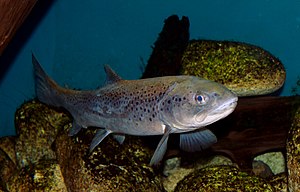 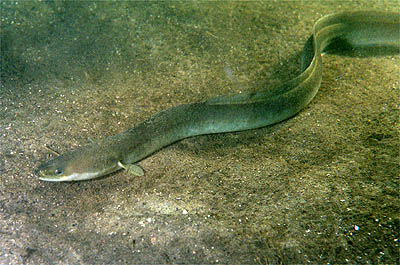 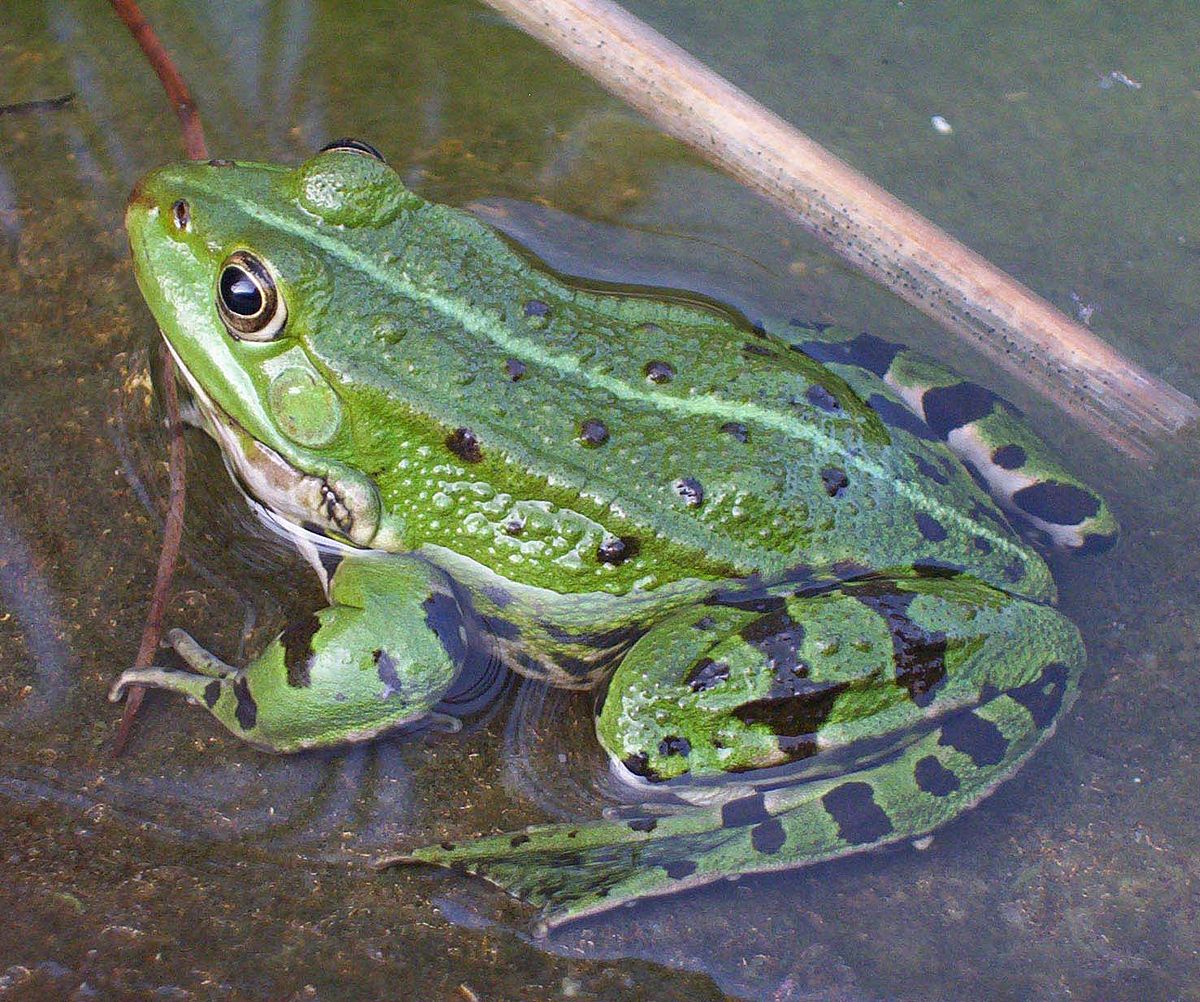 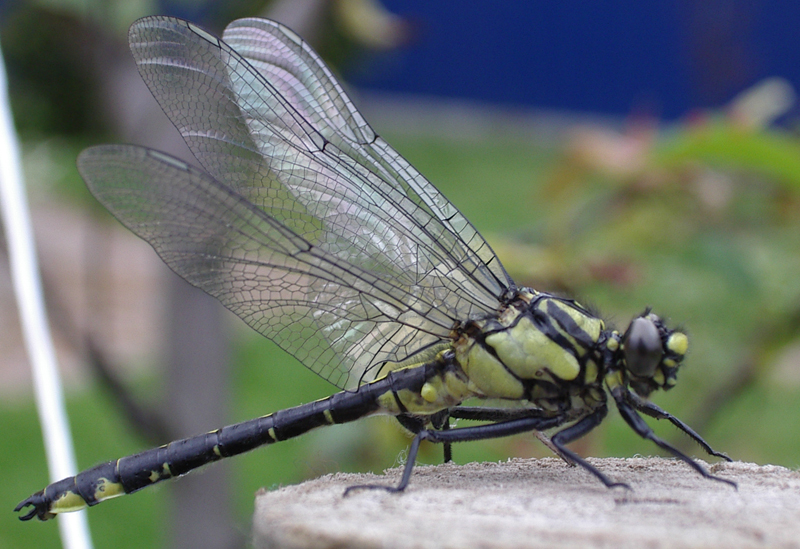 Pond
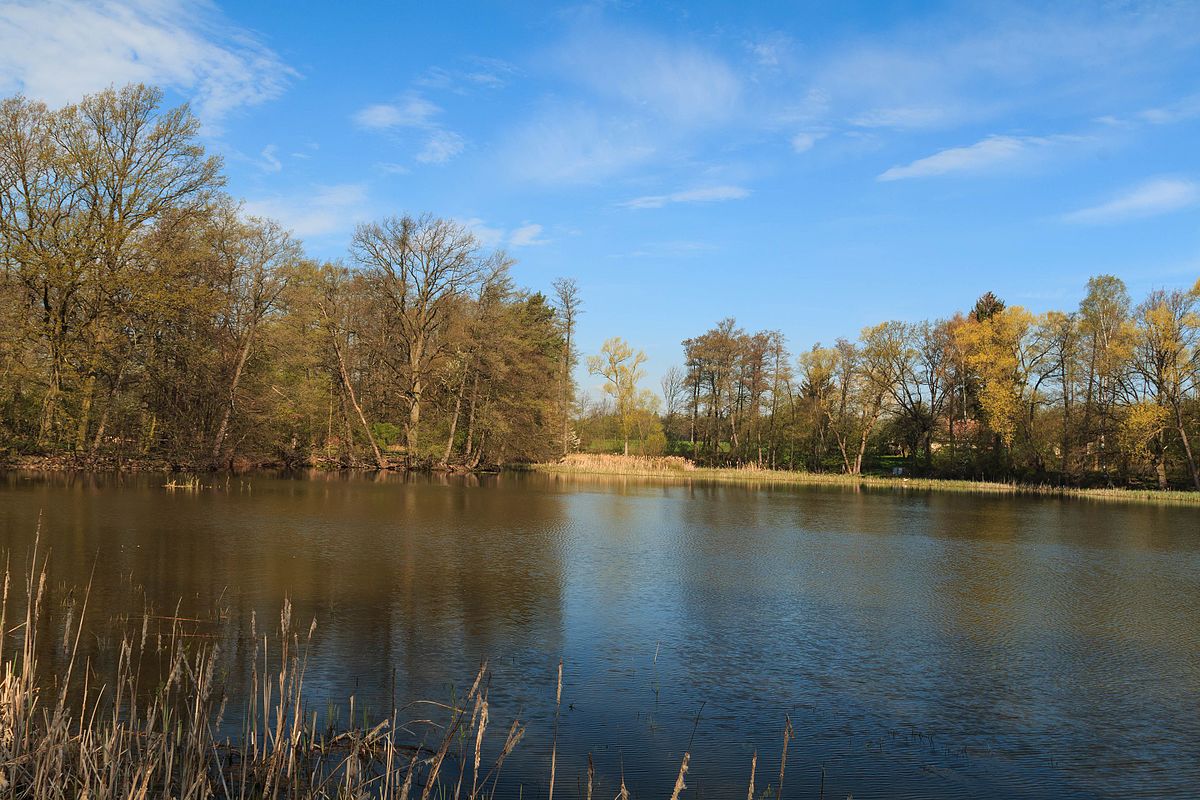 The pond is fresh stagnant water
It´s created by people, not by nature
The one of very known ponds is for example Třeboňský pond
Pond is home for carps for example and some other fishes like pike 
Water lilies grow on the pond
And we can see ducks or swans too
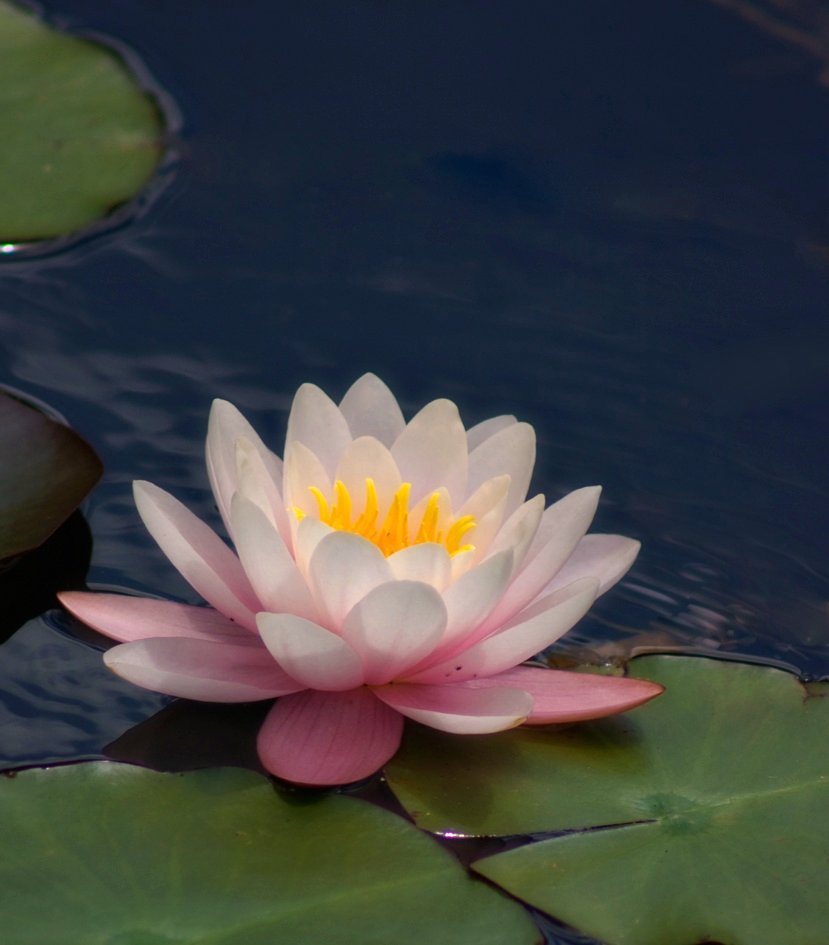 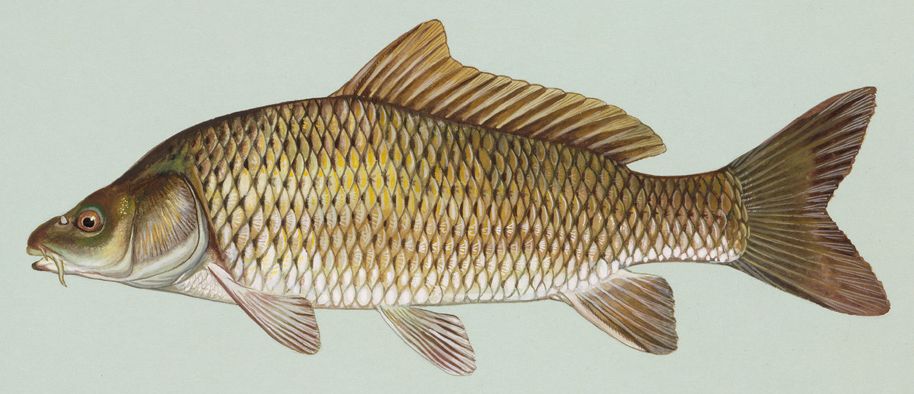 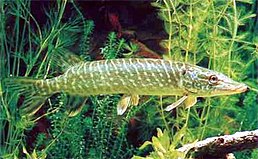 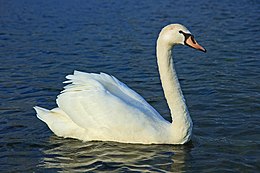 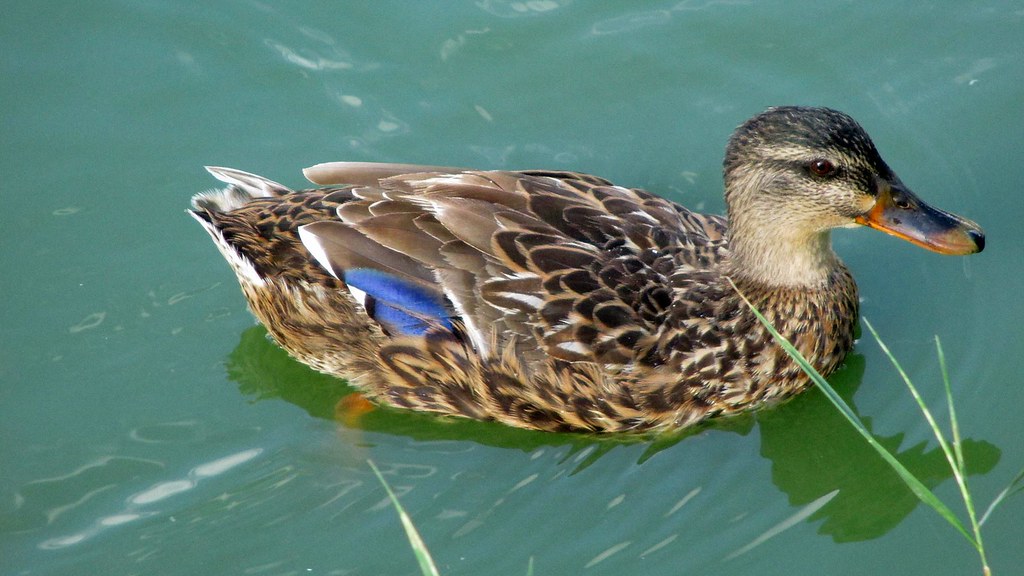 Lake
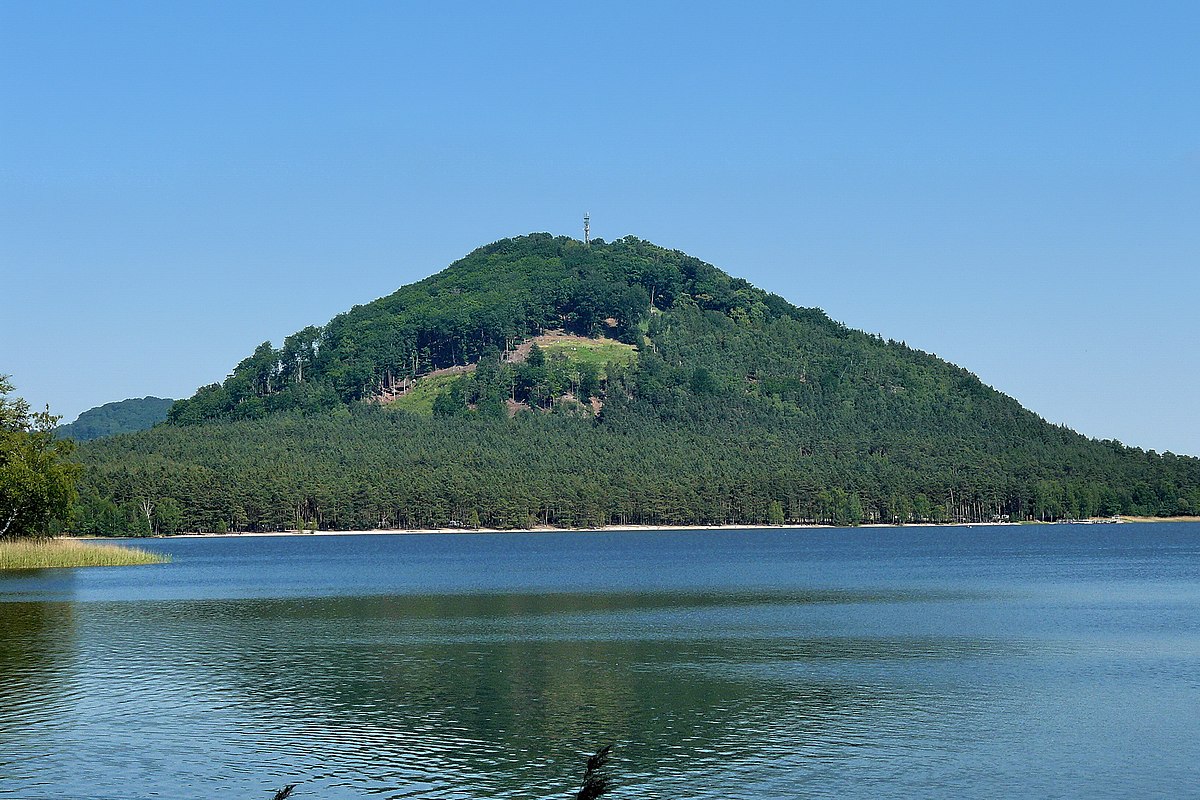 Lake is fresh stagnant water
It´s created by nature
We have lakes in Czech Republic, the main known is Máchovo lake
Ocean
The oceans cover 71% of the earth´s surface
We have five oceans on the Earth and they are: Pacific Ocean, Atlantic Ocean, Indian Ocean, Southern Ocean, Arctic Ocean